Raziskava o sodobnem voditeljstvu Združenja Manager 2020
Anketa je potekala v poletnem času od 17. 6. do 7. 9. 2020, skupaj 82 dni.
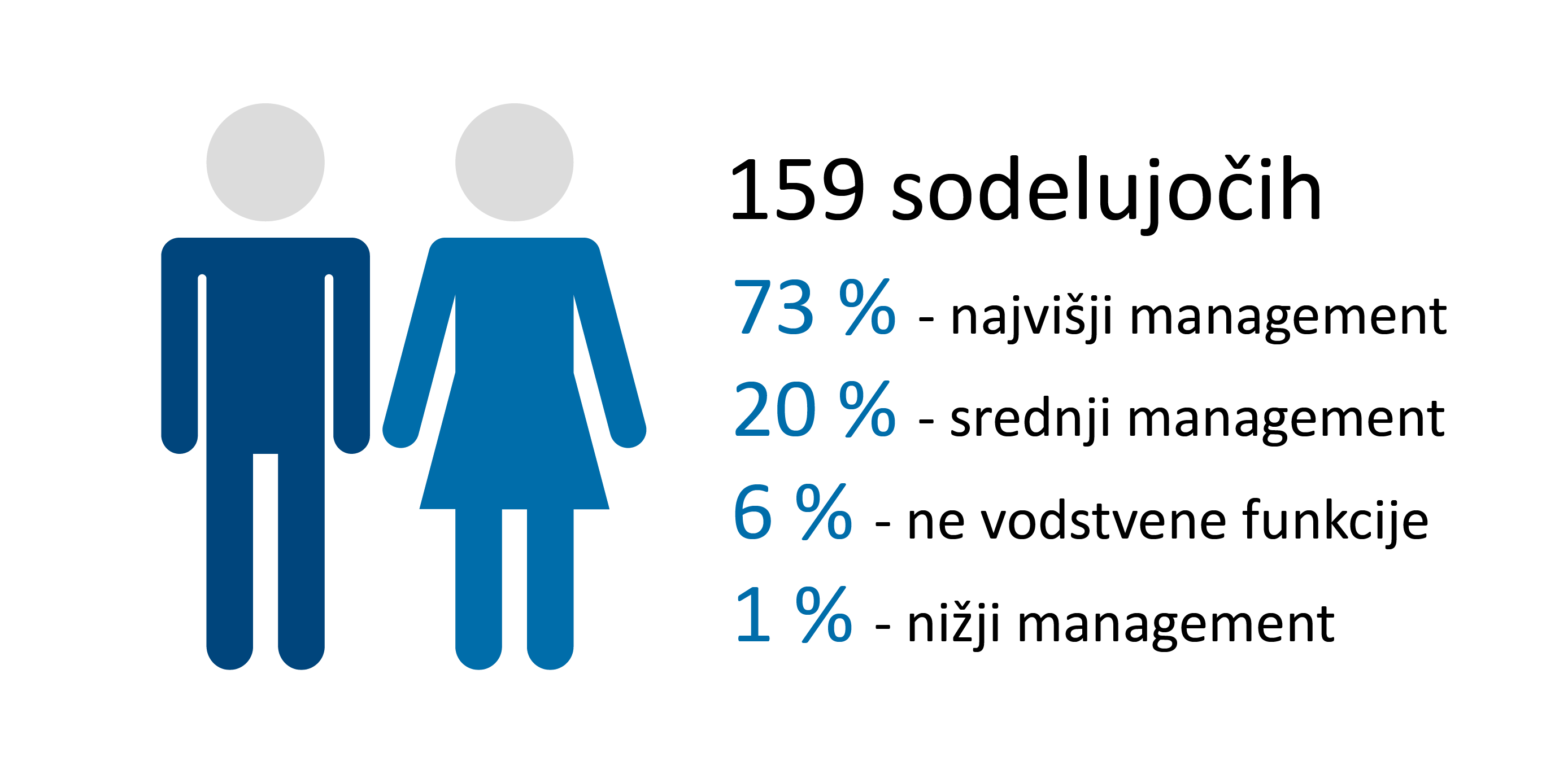 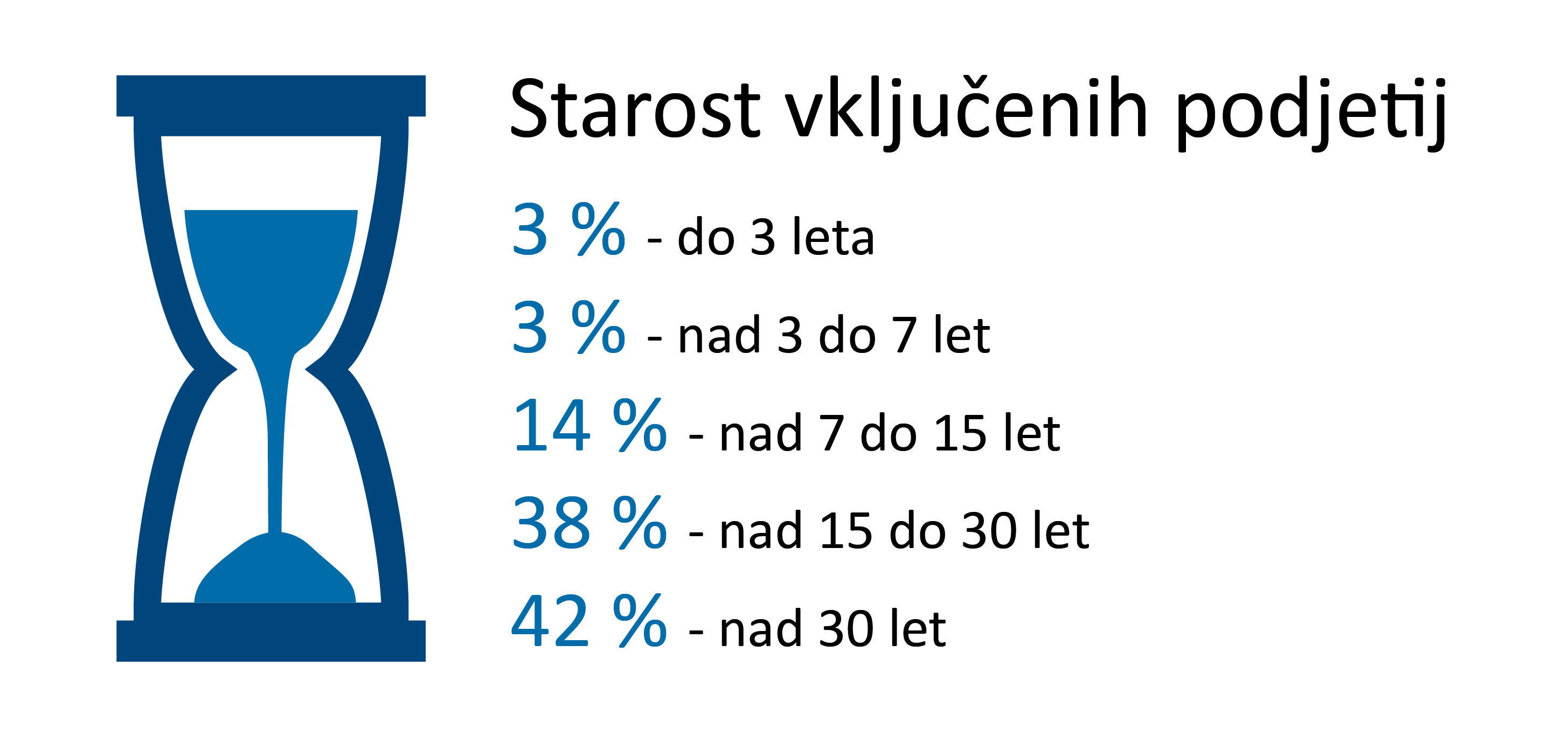 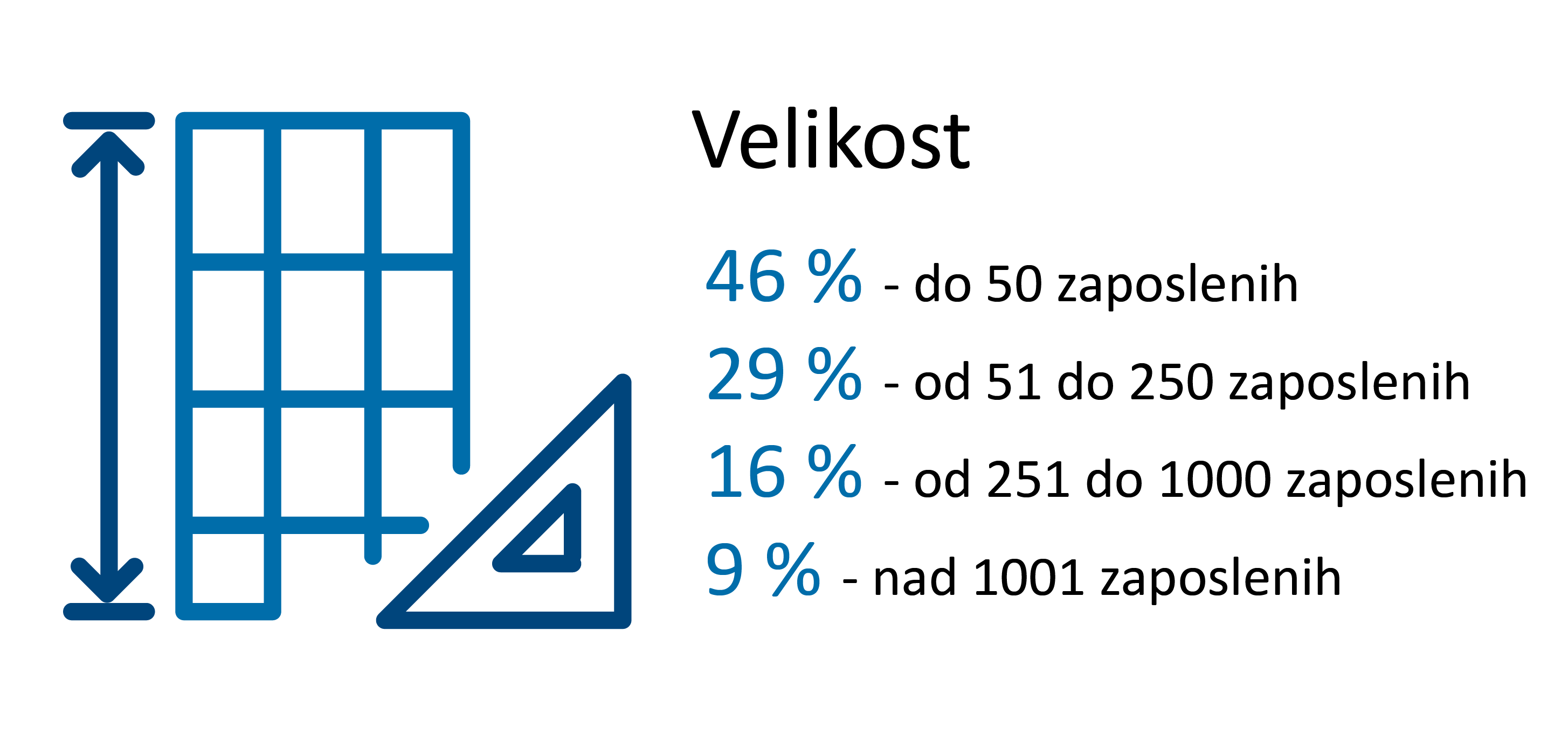 Avtorica raziskave je mag. Sonja Klopčič v sodelovanju z mag. Violeto Bulc in delovno skupino za sodobno voditeljstvo
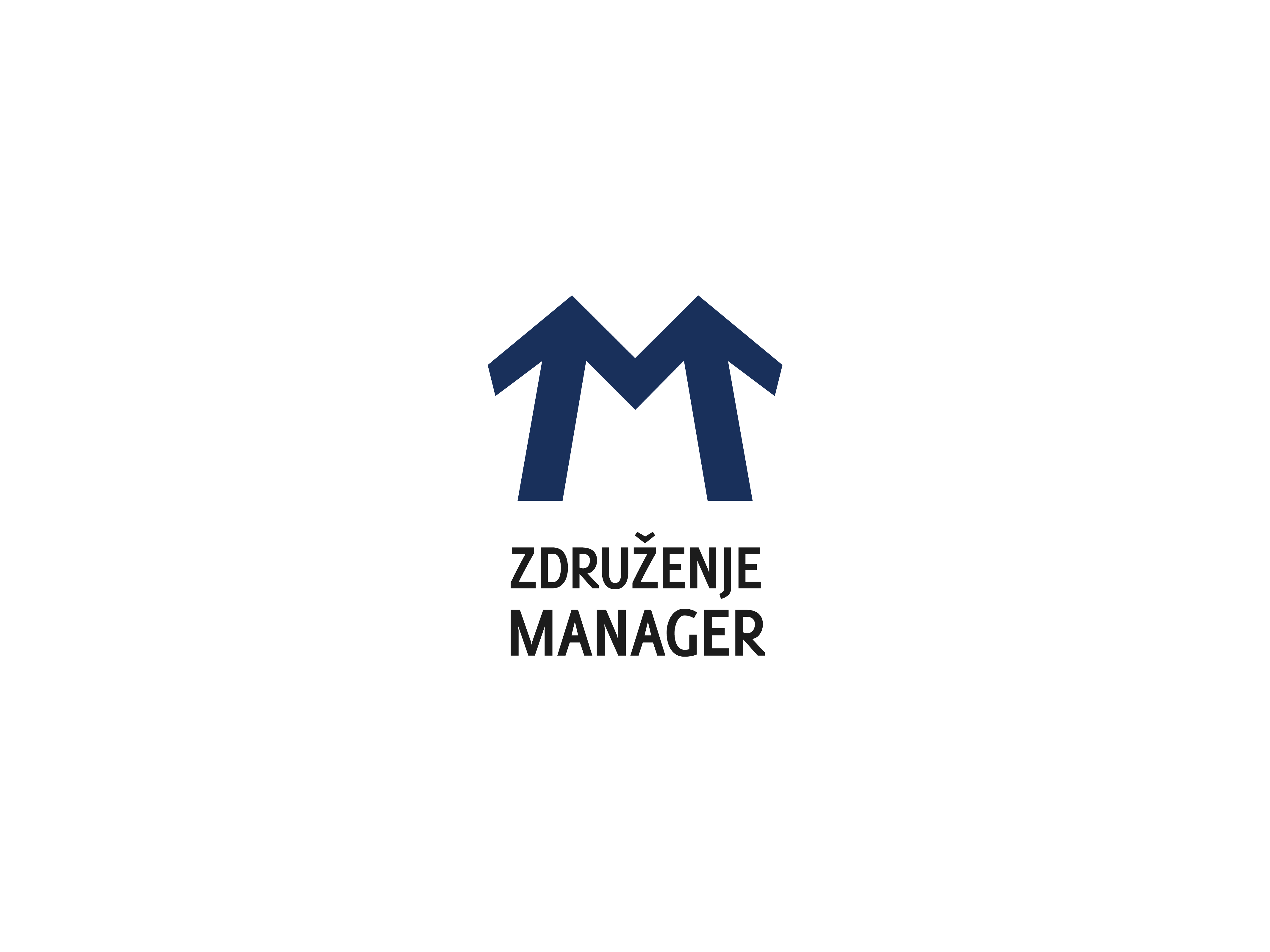 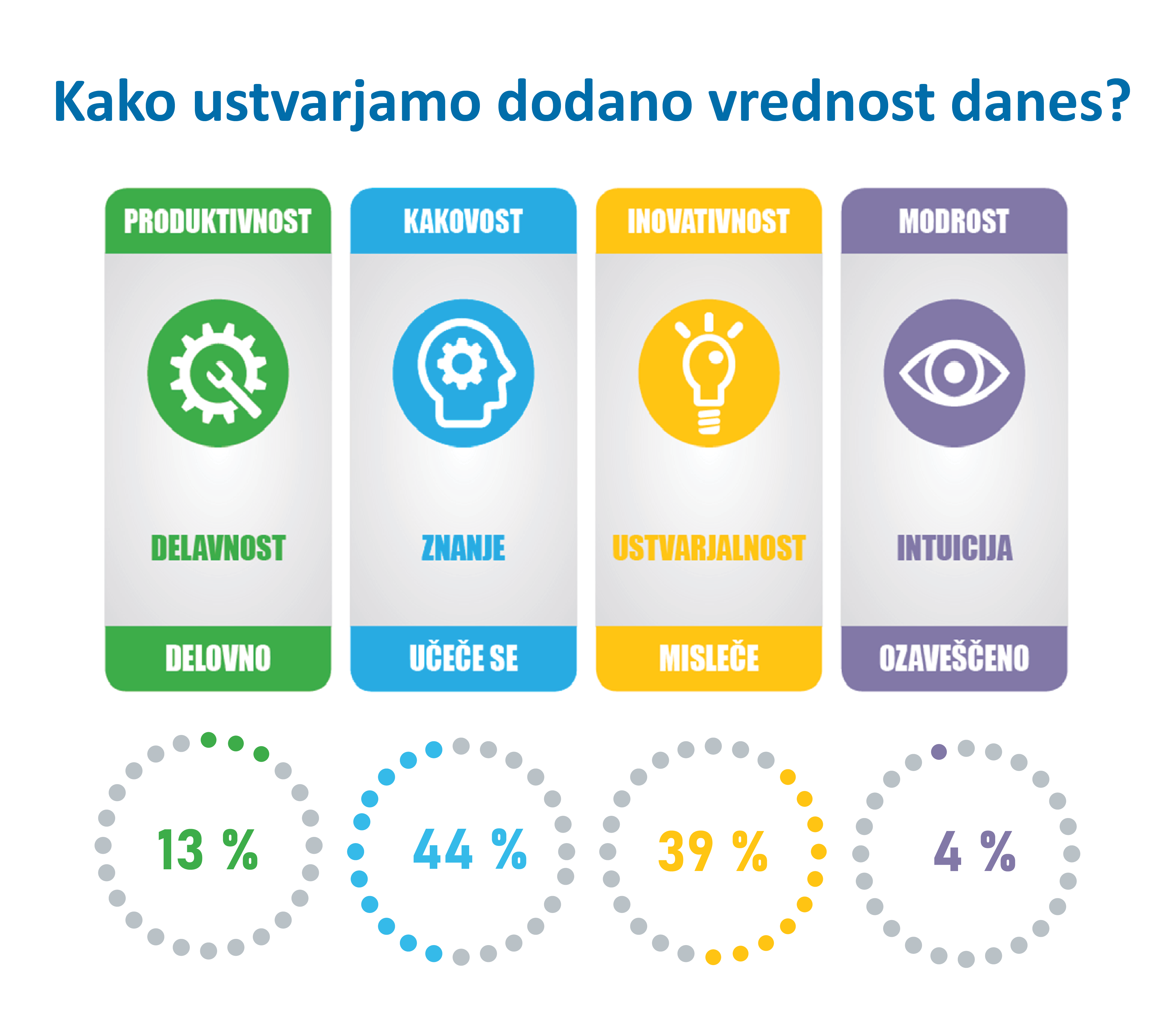 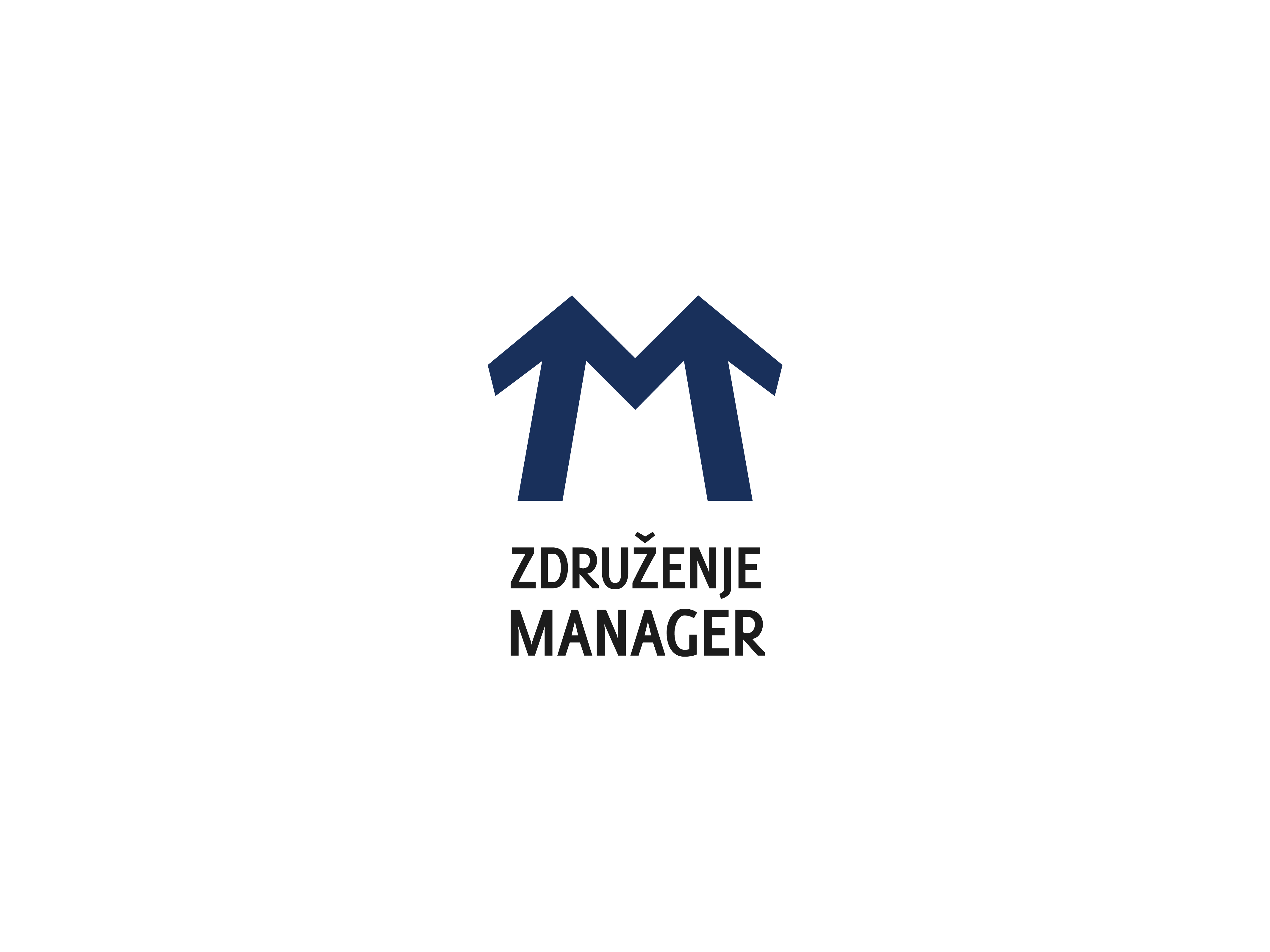 Ključne ugotovitve
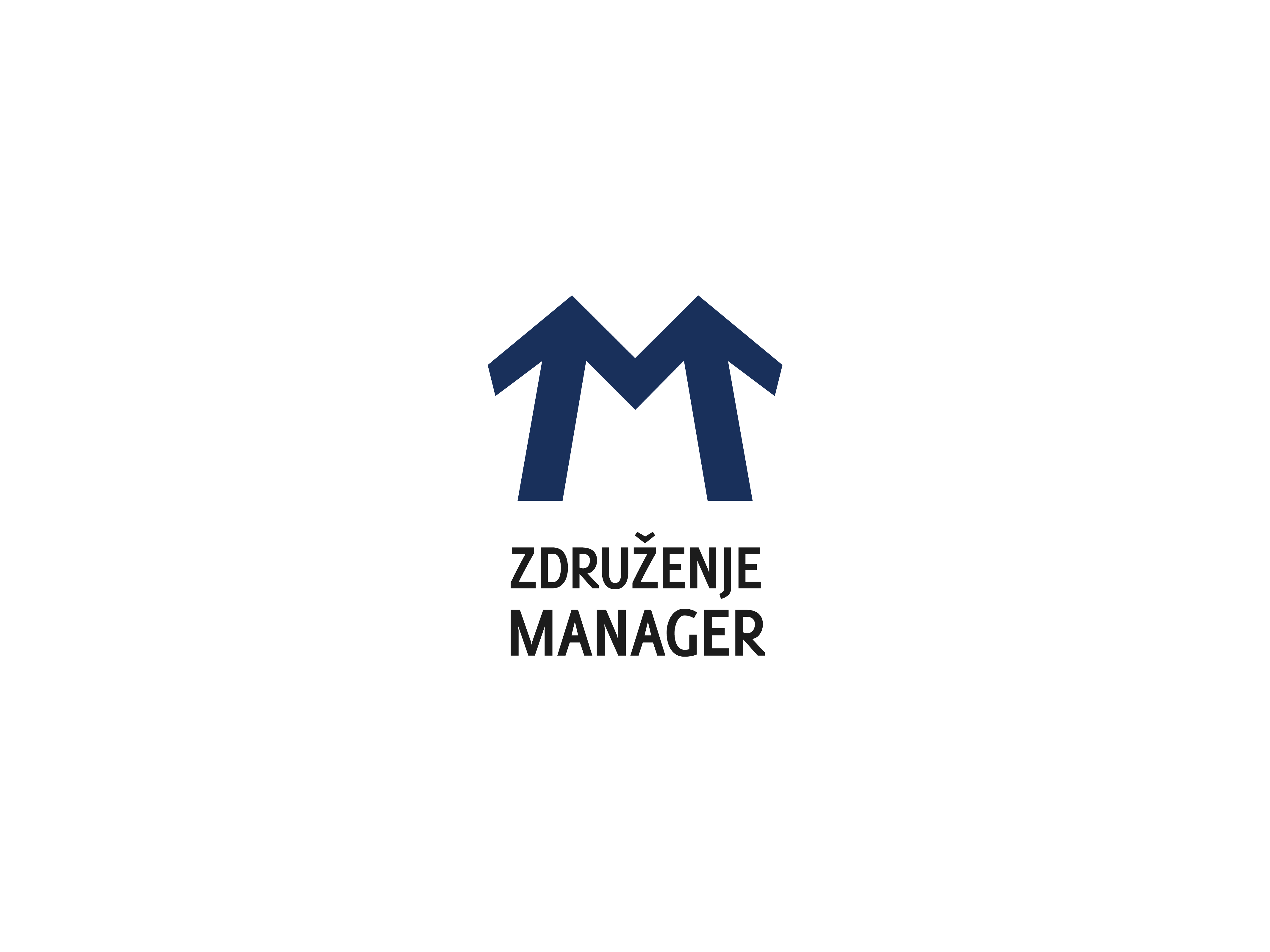 Temeljna vprašanja za trajnostno uspešnost
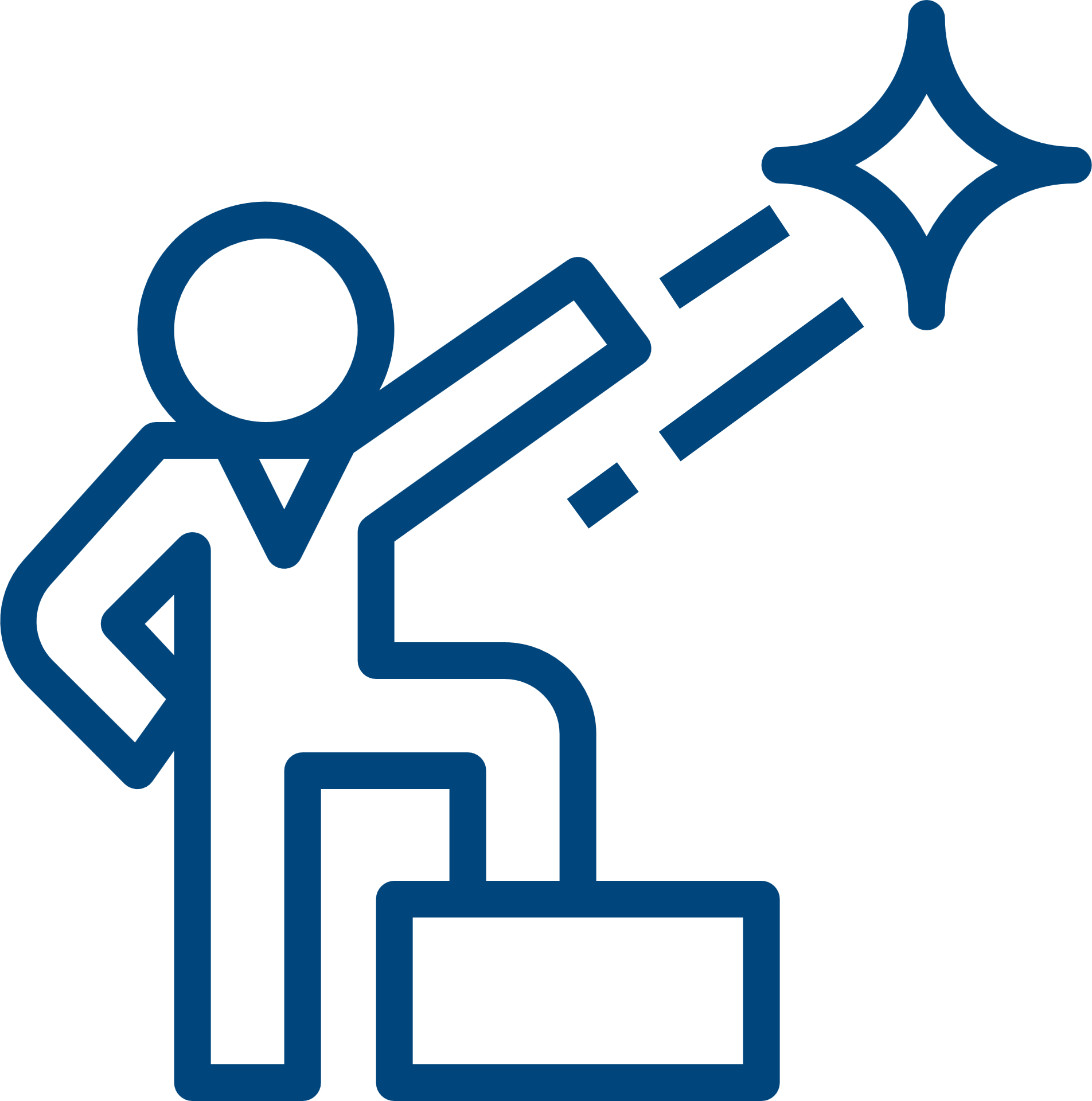 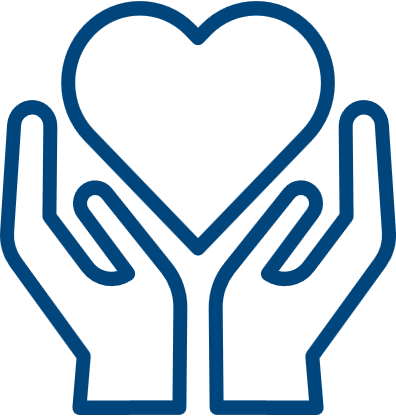 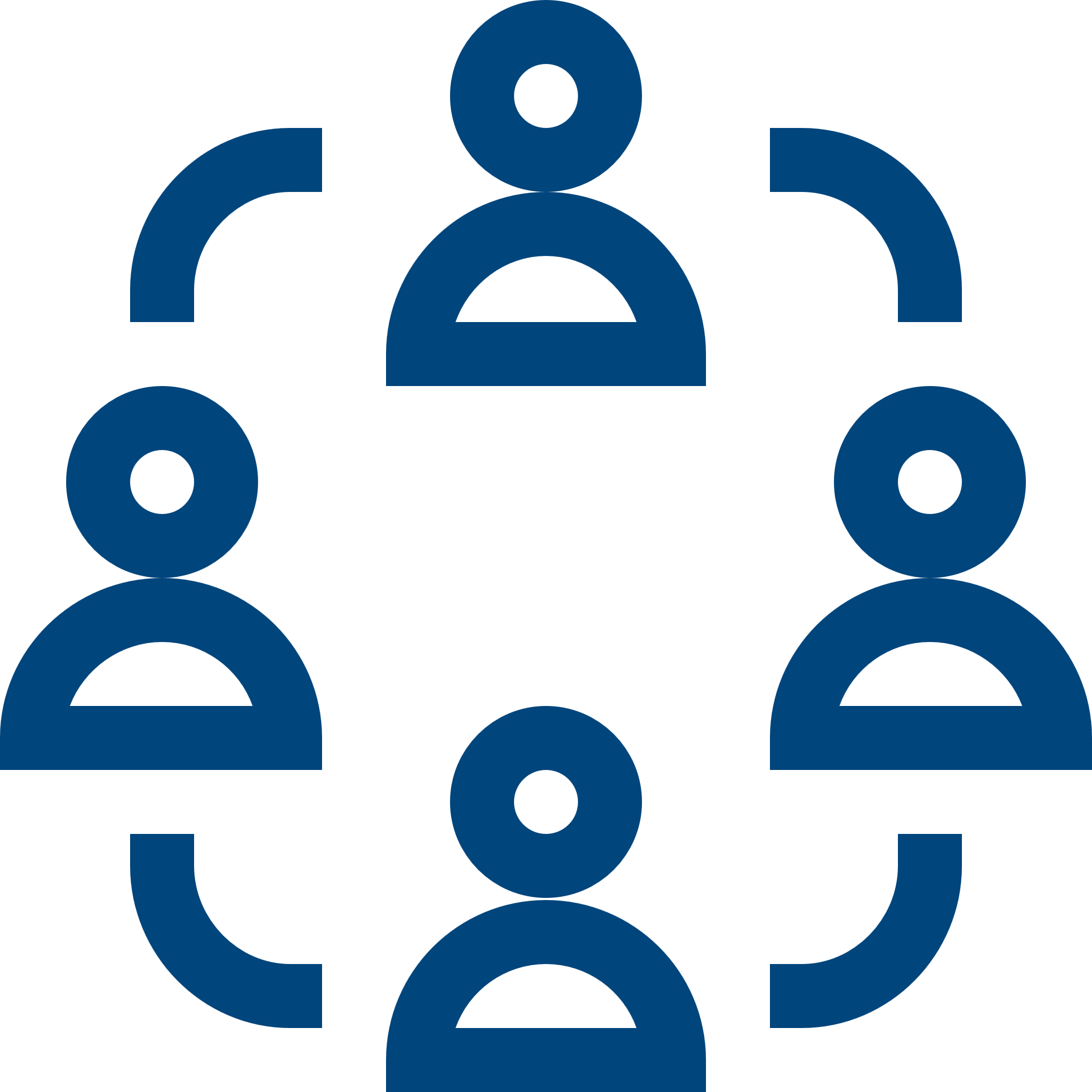 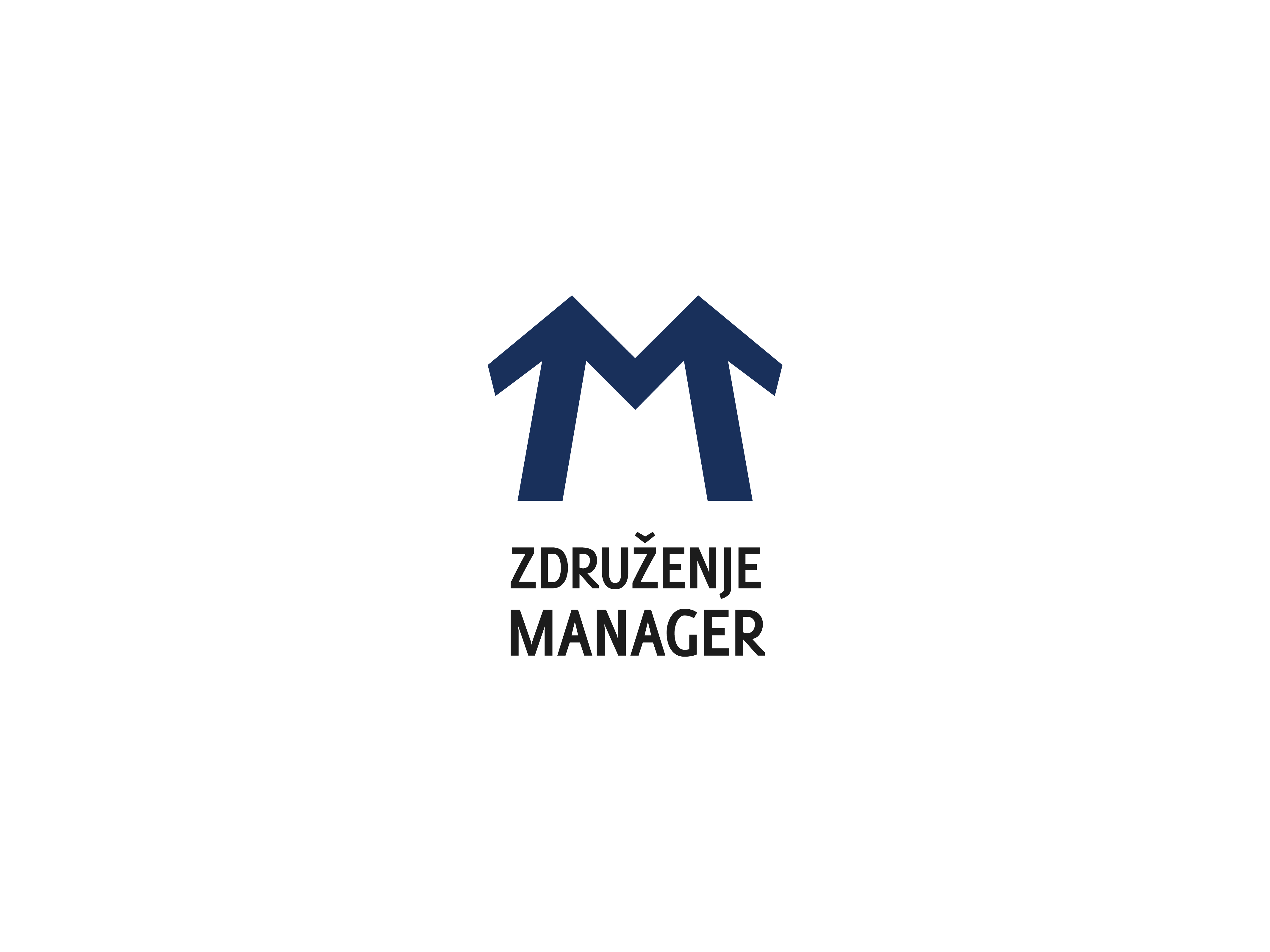